Fonds Lucien Carlier (1593)
Exposition internationale de l'eau (Liège 1939) (265376)
June 17 2009 at 2:06:54
Collection gadgets et objets (265890)
June 18 2009 at 4:06:44
Collection photos (265894)
June 18 2009 at 4:06:46
Collection électorale (266699)
June 24 2009 at 4:06:16
Fonds Georges Truffaut (269465)
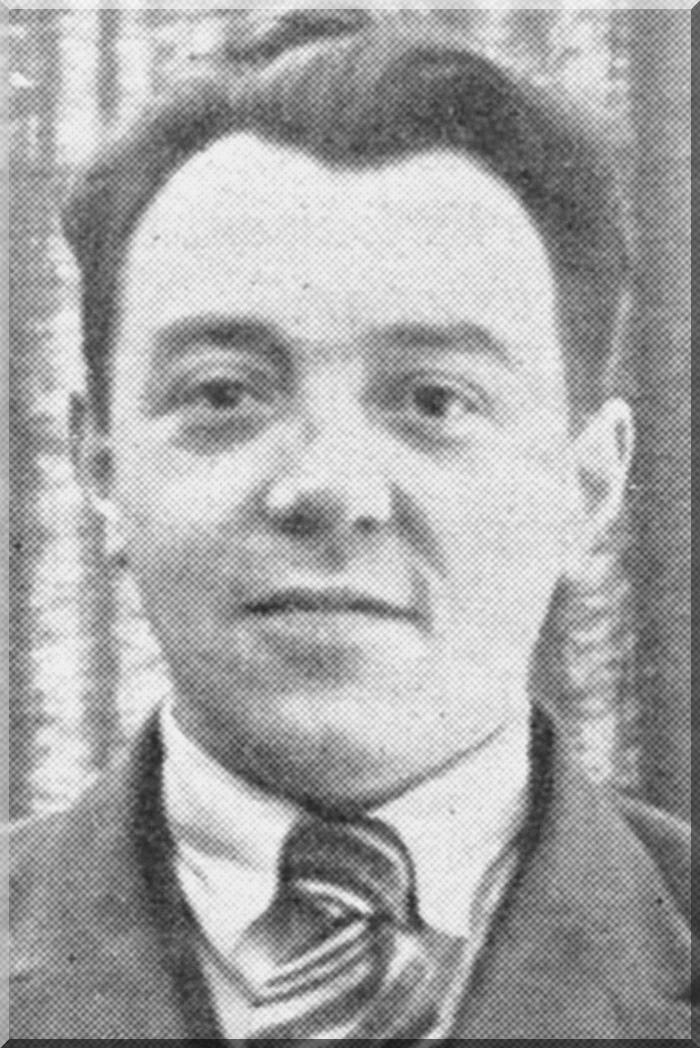 July 6 2009 at 3:07:01
Memoria de actividades 1996/1999 (313615)
December 4 2009 at 11:12:34
Collection Documents audiovisuels (340606)
March 17 2010 at 11:03:29
Bruxelles en capitales : 1958-2000 : de l'Expo à l'Euro (396409)
September 2 2010 at 2:09:46
Fonds Robert Carabin (404429)
October 15 2010 at 11:10:50
Wallonie 1958-2000 : société nouvelle. Nouveaux repères (413908)
November 26 2010 at 1:11:18
Fonds Paul Bolland (415264)
December 2 2010 at 3:12:20
Collection périodiques (449145)
January 10 2011 at 11:01:49
Collection Dossiers biographiques (538106)
February 25 2011 at 10:02:16
Correspondance « Le Monde du travail » concernant la libre pensée (1303467)
January 18 2012 at 9:01:26
Comité d'aide aux ex-prisonniers soviétiques (1303497)
January 18 2012 at 9:01:43
Fonds de solidarité Truffaut-Delbrouck (1303499)
January 18 2012 at 9:01:34
La gauche en mal de la gauche (1456526)
February 14 2012 at 10:02:22
Rapport annuel : 1999 (2043125)
November 19 2012 at 11:11:51
Sénat (2047788)
November 20 2012 at 4:11:07
Congo : la démocratie du plus fort : rapport historique sur un peuple qui contribua au salut de l'humanité aujourd'hui humilié au mépris total (2052807)
November 22 2012 at 10:11:44
Toute la Meuse... en Province de Liège (2053026)
November 22 2012 at 11:11:45
La Régionale FGTB de Verviers: un syndicat pour le 21e siècle (2059246)
November 26 2012 at 12:11:43
Culture et démocratie (2062889)
November 27 2012 at 2:11:38
Au travers de Liège, par la liaison E40-E25 (2247985)
February 11 2013 at 10:02:31
VHS (2463087)
April 25 2013 at 3:04:15
Fonds Léon Merlot  (2531726)
May 30 2013 at 4:05:12
DVD (2773765)
October 9 2013 at 6:10:27
Périodiques (2917765)
December 20 2013 at 11:12:39
Repères biographiques et portraits (3323425)
July 1 2014 at 11:07:37
Essor et développement de Liège et sa région (3323426)
July 1 2014 at 11:07:04
Parcours militaire (3326286)
July 2 2014 at 10:07:58
Portraits et hommages (3327105)
July 2 2014 at 11:07:24
Monument Tchantchès (3328046)
July 2 2014 at 2:07:02
Port autonome et Canal Albert (3349874)
July 10 2014 at 4:07:41
Le Grand Liège (3349875)
July 10 2014 at 4:07:28
Fonds Jean-Claude Peeters (3562446)
November 19 2014 at 11:11:54
Conduite à gauche : mémoires du chauffeur de François Mitterrand (3564167)
November 20 2014 at 11:11:06
Histoire illustrée de la guerre de 1914 (3580730)
December 9 2014 at 2:12:22
Dossiers documentaires (3666586)
February 12 2015 at 4:02:18
Drapeaux "Prolétaire Hutois" (3752686)
March 26 2015 at 12:03:03
Drapeaux "Mutuelle les Prolétaires Hutois" (3752705)
March 26 2015 at 12:03:43
Revue de presse du 5-7/ 04/1997 (3753626)
March 26 2015 at 3:03:52
Les activités de la Cour de justice et du tribunal de première instance des communautés Européennes : semaine du 7 au 18 avril 1997 n° 11/97 (3753707)
March 26 2015 at 3:03:09
Agenda 2000 - Volume I : communication : pour une Union plus forte et plus large : II. Cohésion économique et sociale/ European Union. Régional Policy and cohesion (3753892)
March 26 2015 at 3:03:04
Déclaration consignant les dépenses électorales engagées par les candidats en prévision des élections pour les Chambres législatives fédérales, le Parlement européen ou les conseils de Région et de Communauté (3754466)
March 26 2015 at 4:03:52
Collection dossiers documentaires (3785045)
April 14 2015 at 11:04:34
L'adolescence (3785345)
April 14 2015 at 12:04:08
L'avortement (3785665)
April 14 2015 at 2:04:44
L'éducation (3786107)
April 14 2015 at 3:04:24
L'enfance (3786466)
April 14 2015 at 3:04:57
Les sectes (3786745)
April 14 2015 at 4:04
La famille (3786746)
April 14 2015 at 4:04:13
Les femmes (3786765)
April 14 2015 at 4:04:22
Les Femmes prévoyantes socialistes (3786785)
April 14 2015 at 4:04:13
L'immigration (3787067)
April 15 2015 at 9:04:46
Socio-économie (3788065)
April 15 2015 at 2:04:23
Fonds Denise Iket (4153215)
February 4 2016 at 3:02:16
L'aventure régionale : soixante témoins pour soixante temps forts (4159392)
February 8 2016 at 3:02:31
La jument de Troie : approche philosophique du nom de l'enfant (4569414)
November 23 2016 at 3:11:38
Fonds France Truffaut (ARC-P TRU-F)
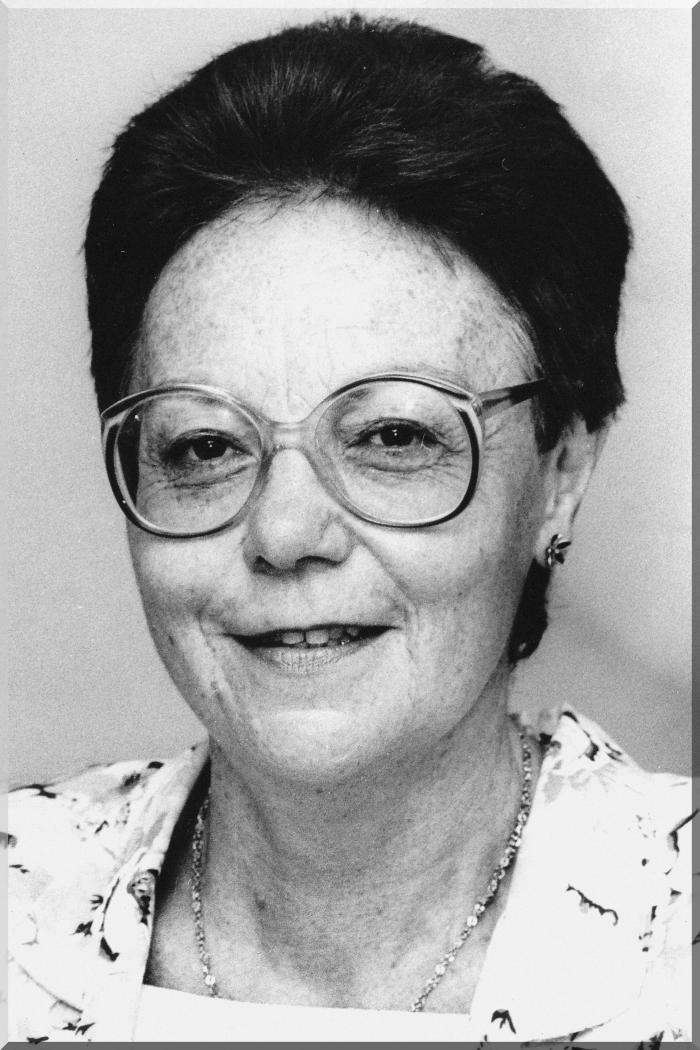 July 6 2009 at 3:07:01